V     блок           «Право»
Основы административного права в России
Тема урока
Административные правоотношения
Учитель обществознания и истории Бердникова Т.В. ГБОУ РМЭ «Школа-интернат г.Козьмодемьянска «Дарование»
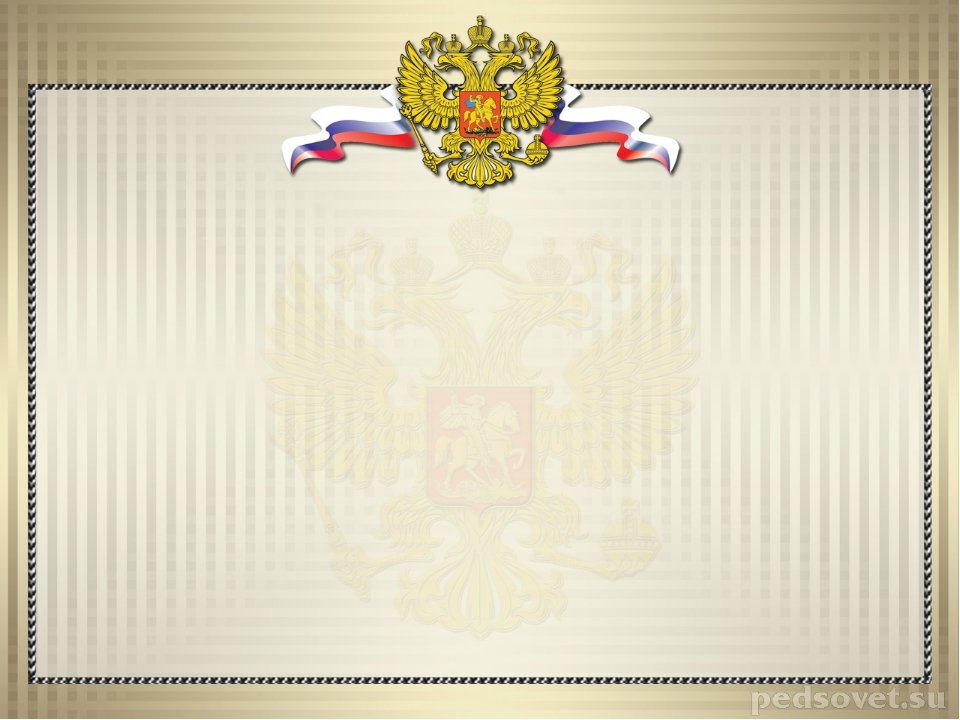 Домашнее задание по теме урокаиспользуется технология «Перевернутый класс»
В группе «Вконтакте» (http://vk.com/):
Изучить материал 
Сайт Российская электронная школа https://resh.edu.ru/subject/lesson/1916/main/
сделать заметки; 
выполнить задание практического характера.
Тема урокаАдминистративные правоотношения
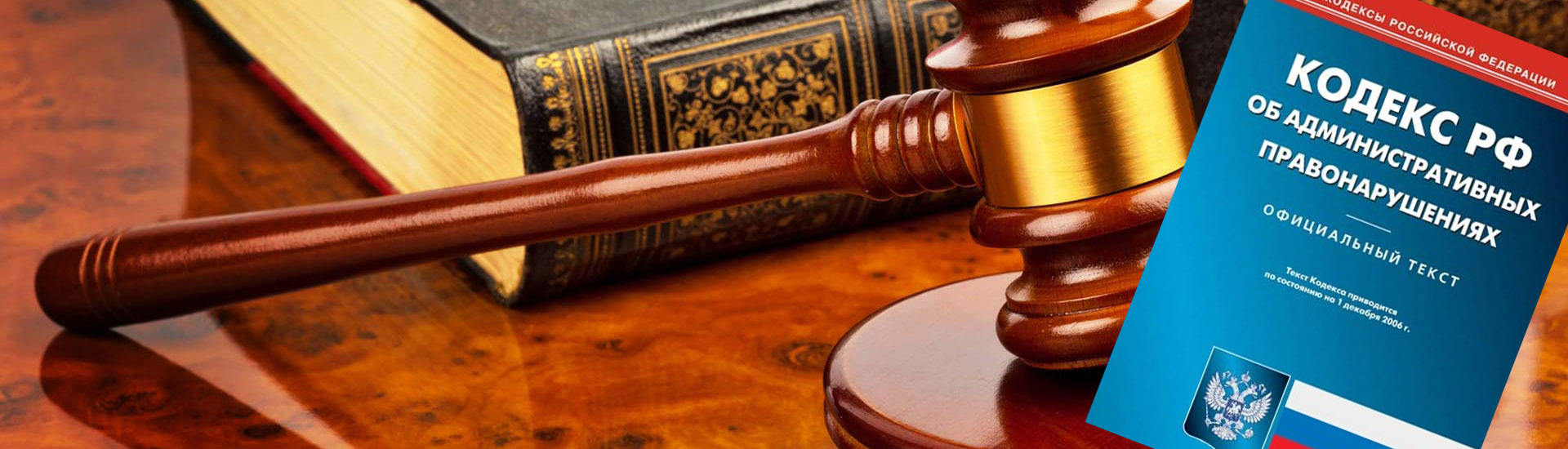 Административные правоотношения – один из видов правоотношений, особенность которых состоит в том, что они складываются в сфере деятельности исполнительной власти и регулируются нормами административного права.
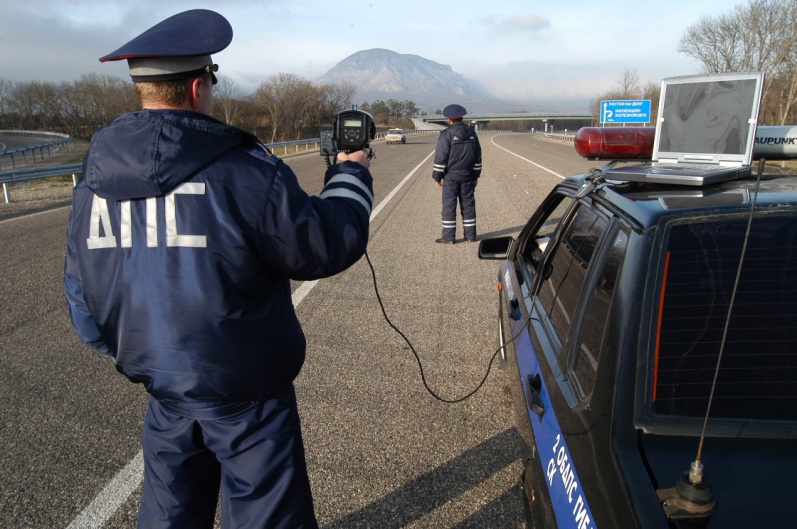 Источники административного права
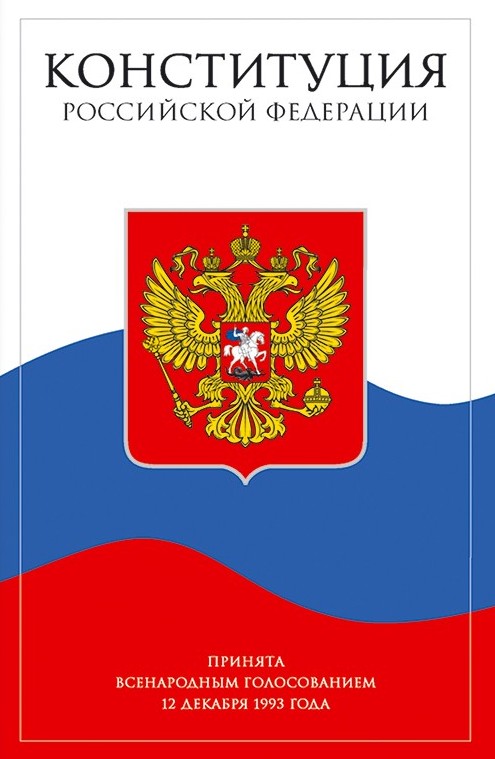 ПРАВИЛА УСПЕШНОЙ РАБОТЫ В КОМАНДЕ
Помните - УСПЕХ РАБОТЫ ВАШЕЙ КОМАНДЫ зависит 
от УСПЕХА КАЖДОГО УЧАЩЕГОСЯ, работающего в ней. 
Находитесь в ПОСТОЯННОМ ВЗАИМОДЕЙСТВИИ ДРУГ С ДРУГОМ. 
Всей командой ПРИХОДИТЕ НА ПОМОЩЬ своему товарищу в усвоении и понимании материала
  Будьте ДОБРОЖЕЛАТЕЛЬНЫ, ТЕРПЕЛИВЫ И 
  ВЕЖЛИВЫ по отношению друг к другу.
  Помните, что совместная работа в 
  группах –  серьезный 
  и ответственный труд!
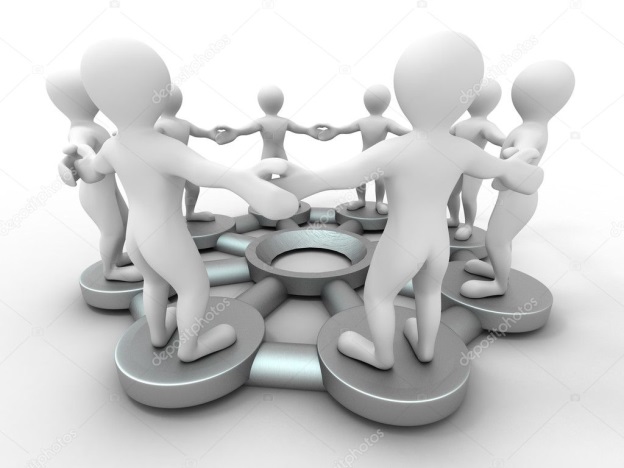 Цель урока: выяснить, что включают в себя    административные  правоотношения
Задачи:
Каковы функции административных  правоотношений? 
Кто является субъектом административных правоотношений? 
Какие поступки считаются административными правонарушениями? 
Почему важно знать административное право?
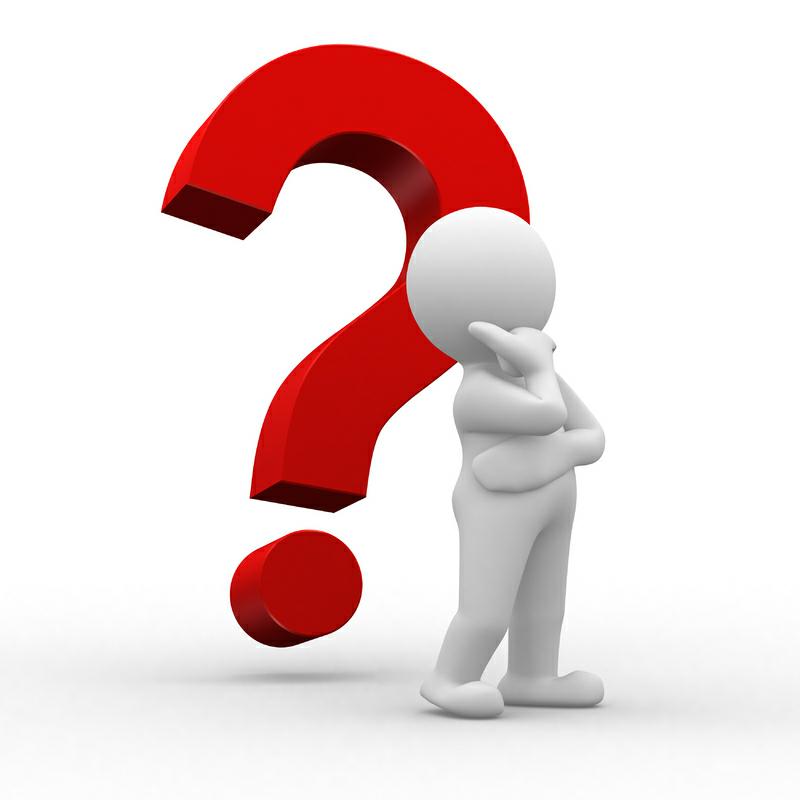 Информационный проект по обществознанию
«Административные правоотношения»

Выполнили: обучающиеся 9 класса
ГБОУ РМЭ «Школа-интернат г.Козьмодемьянска «Дарование»
Работа I группы
Административное право — отрасль права, регулирующая общественные отношения в сфере управленческой деятельности государственных органов и должностных лиц по исполнению публичных функций государства и муниципальных образований.
Государственное управление во всех сферах жизни общества
Нормы административного права, как и другие социальные нормы, могут иметь формы:
Запрещающие, действующие как предупреждение не совершать определенные действия (содержатся в Кодексе РФ об административных правонарушениях).
Предписывающие (обязывающие) – требуют от субъектов (участников) совершать определенные действия (напр. положения об органах, в которых закреплены их обязанности, должностные инструкции).
Дозволяющие – охватывают круг административных прав граждан (право на имя, на получение образования, на трудоустройство, на получение медицинской и юридической помощи, право на защиту (административную жалобу, обращение в суд) и др.
Работа II группы
Административные правоотношения - это общественные отношения, которые возникают в сфере государственного управления и урегулированы нормами административного права.
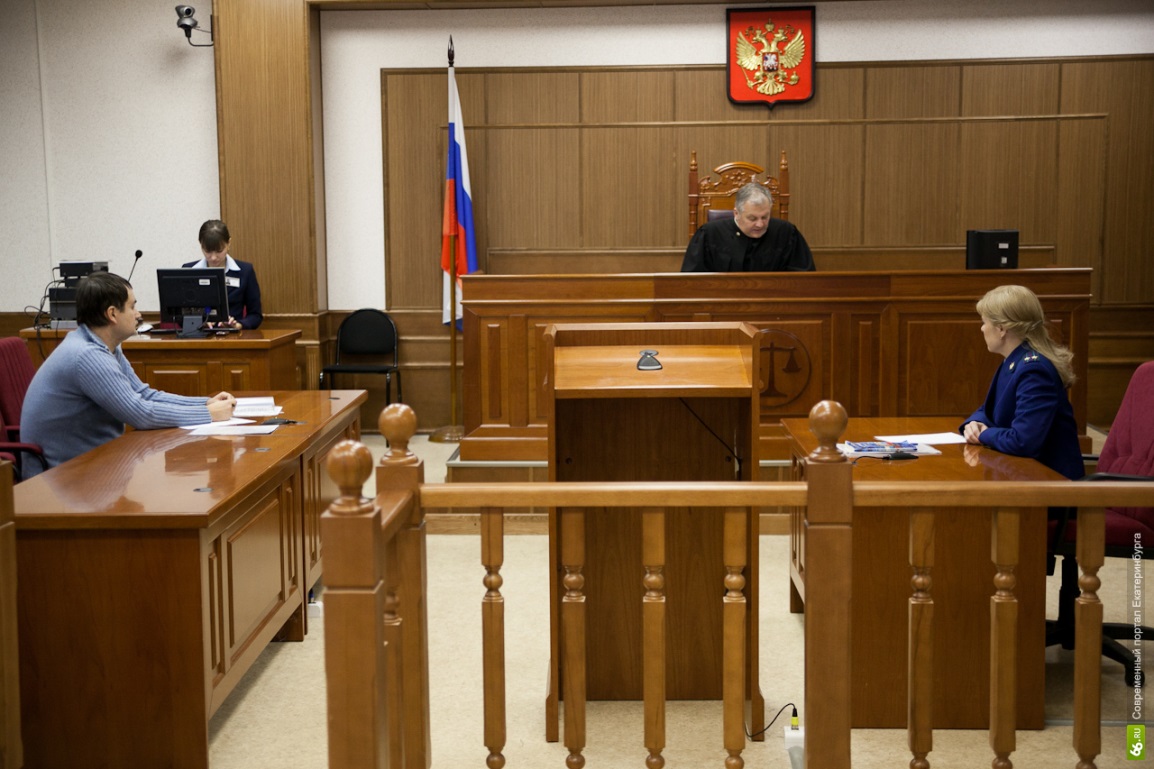 Работа III группы
Административное правонарушение (проступок) - противоправное, виновное действие или бездействие, посягающее на установленный государственный или общественный порядок, на порядок управления, собственность, права и свободы граждан, за которое предусмотрена административная ответственность.
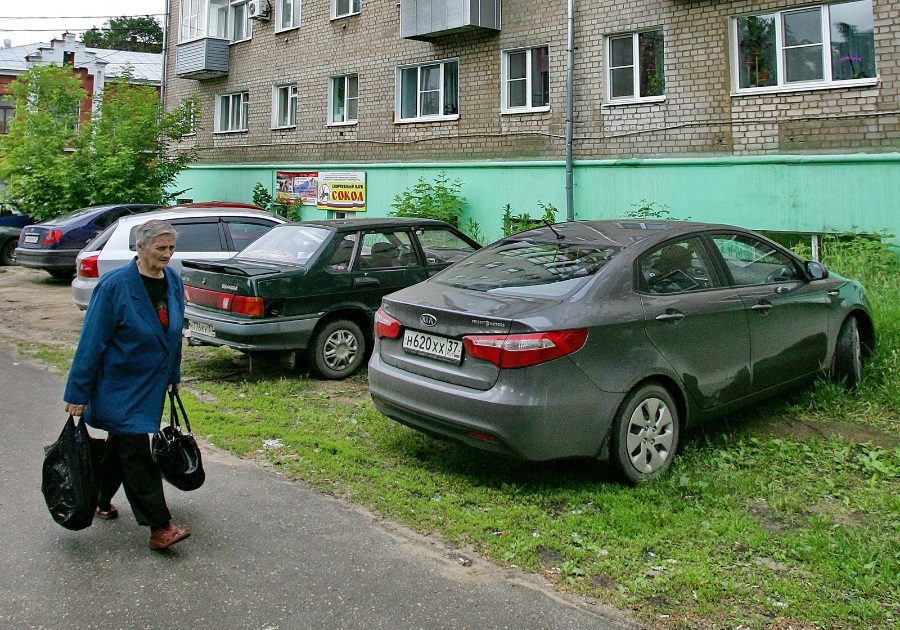 От преступления проступок отличается меньшей степенью вреда для общества, он тоже является правонарушением.
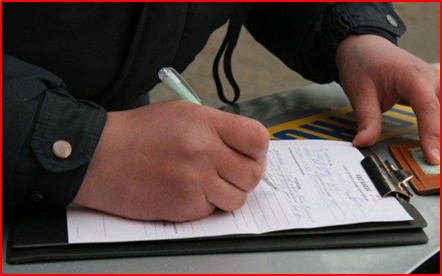 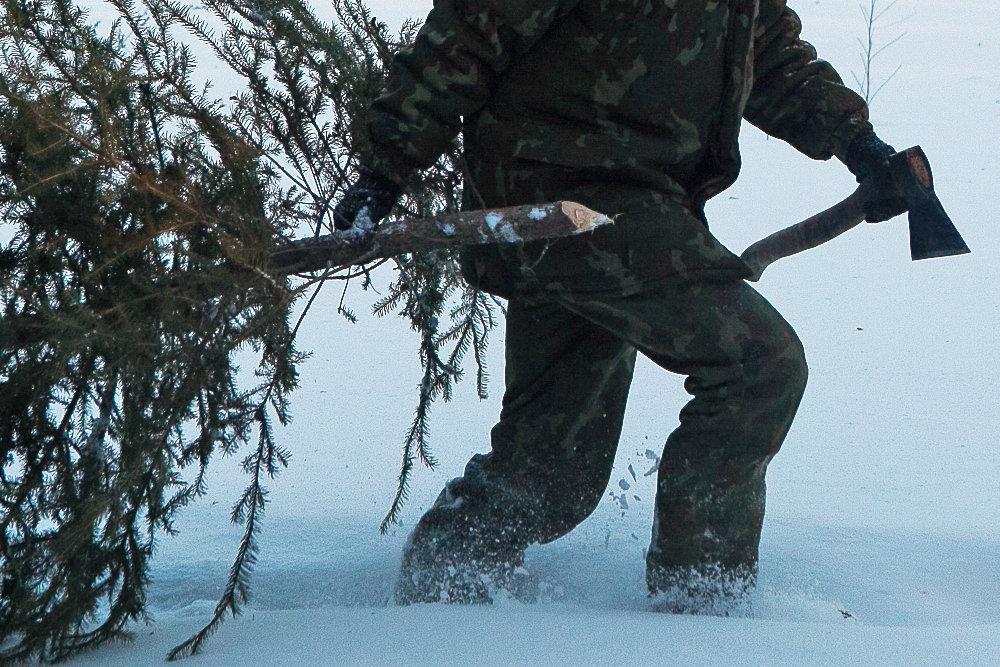 Административные правонарушения
Основные признаки административного правонарушения
Действие или бездействие физического или юридического лица, т. е. конкретное деяние субъекта;
противоправное действие, т. е. деяние, нарушающее конкретную правовую норму закона;
виновное действие, т. е. деяние, совершённое лицом, которое понимало непозволительность своего поведения и последствия такового.
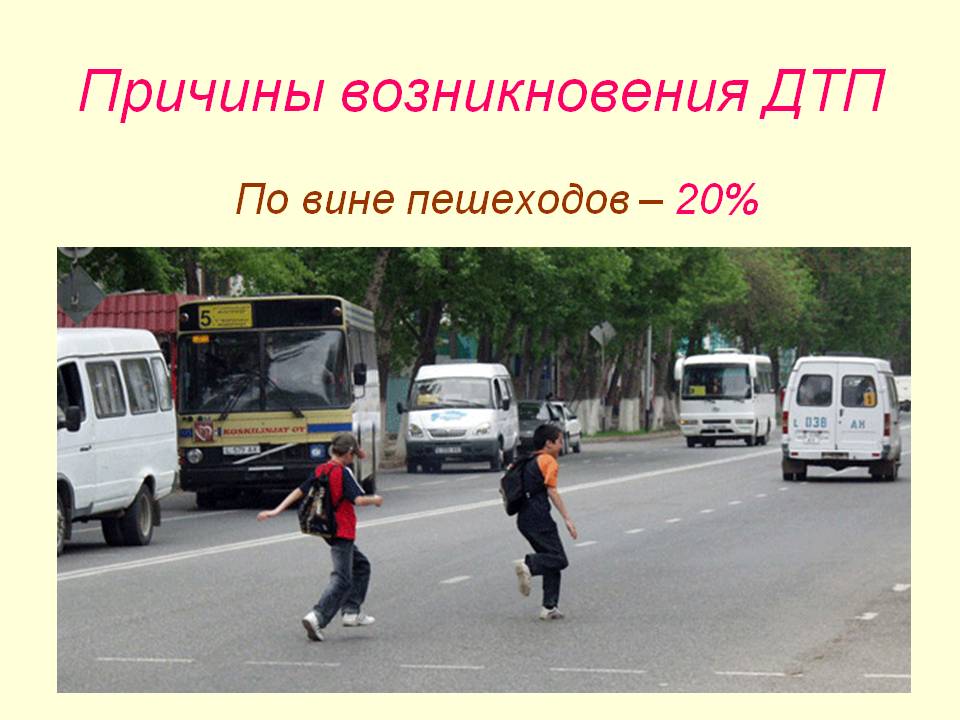 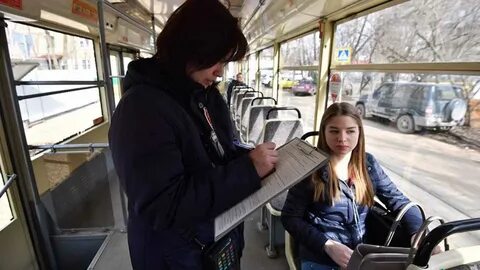 Личностно значимая проблема
Почему важно знать основы административного права?
Домашнее задание
Посмотрите презентацию, подумайте, какую информацию нужно в нее дополнить;
создайте коллаж «Государственное управление во всех сферах жизни общества»;
подберите экзаменационные задания по данной теме.